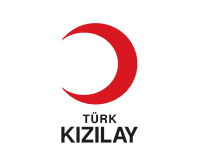 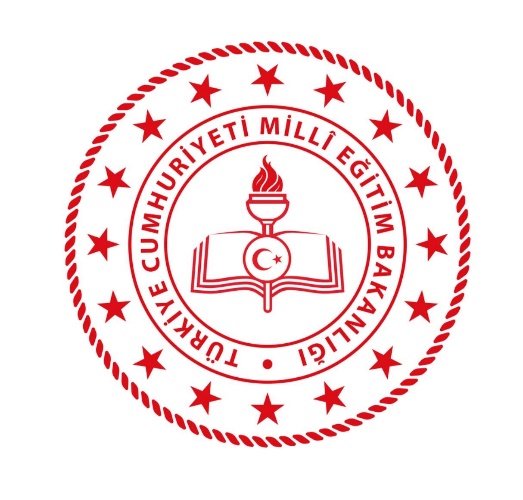 MİLLÎ EĞİTİM BAKANLIĞIİŞYERİ SAĞLIK VE GÜVENLİK BİRİMİ DAİRE BAŞKANLIĞI
2021
HASTA / YARALI VE 
OLAY YERİNİN 
DEĞERLENDİRİLMESİ
2
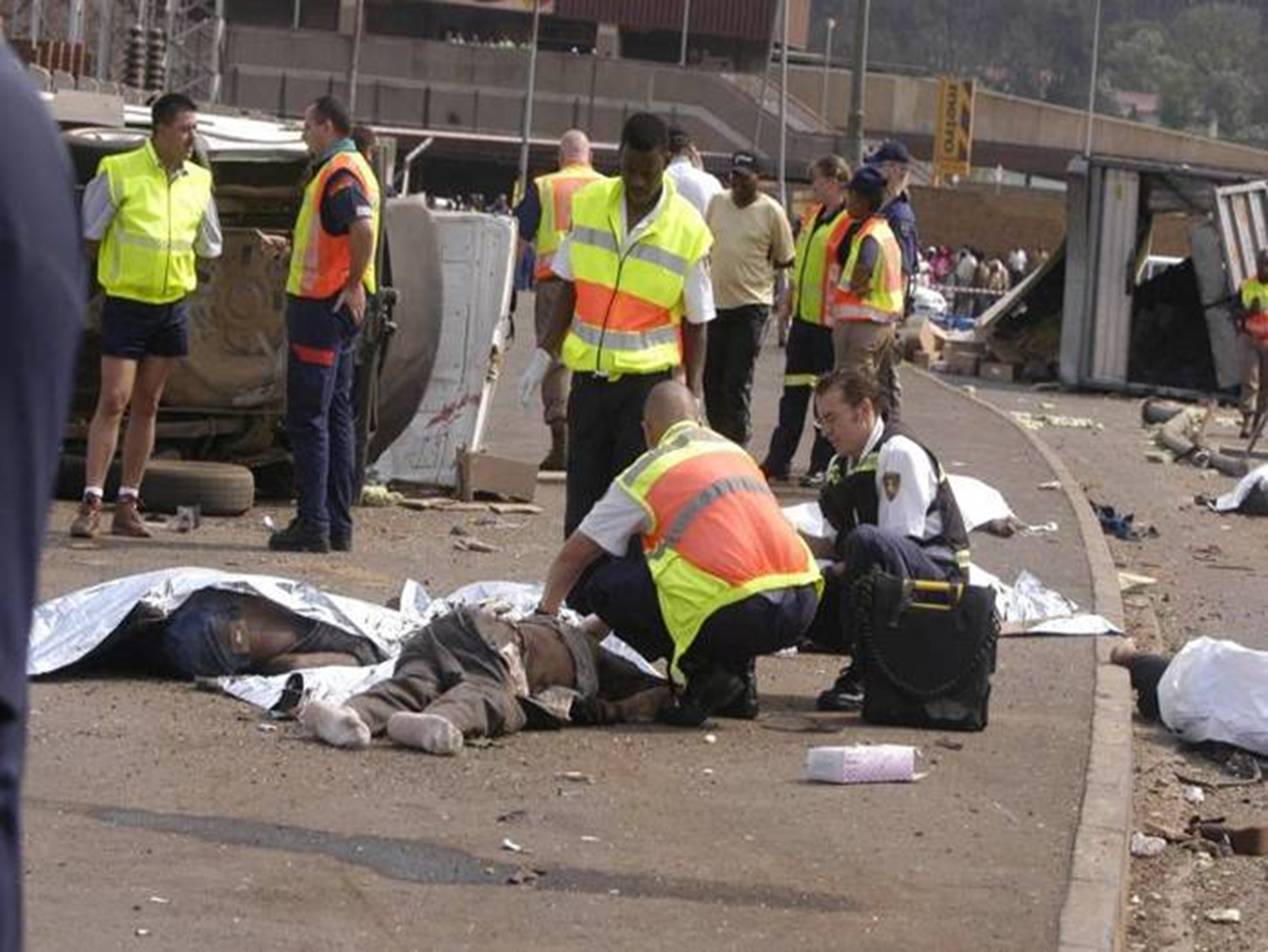 3
OLAY YERİNİN DEĞERLENDİRİLMESİ
Amaç:
 Olay yerinde tekrar kaza olması riskini ortadan kaldırmak,
 Olay yerindeki yaralıların sayısı ve türlerini belirlemek.
4
OLAY YERİNİN DEĞERLENDİRİLMESİNDE YAPILACAK İŞLER
Kazaya uğrayan araç mümkünse güvenli bir alana alınmalı, kontağı kapatılıp el freni çekilmeli, araç LPG’li ise tüpün vanası kapatılmalıdır.
Olay yeri görünebilir biçimde işaretlenip, üçgen reflektör vb. kullanılarak işaretlenmelidir.
Meraklı kişiler olay yerinden uzaklaştırılmalıdır.
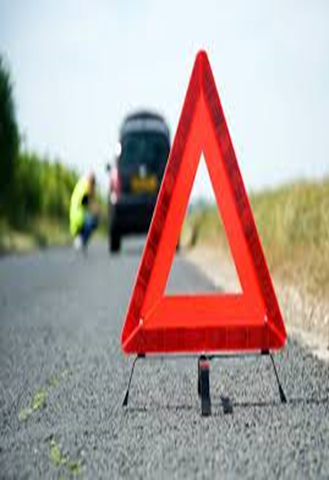 5
OLAY YERİNİN DEĞERLENDİRİLMESİNDE YAPILACAK İŞLER
Olası patlama ve yangın riskini önlemek için olay yerinde sigara içilmemelidir.
Gaz varlığı söz konusu ise oluşabilecek zehirlenmelerin  önlenmesi için gerekli önlemler alınmalıdır.
Ortam havalandırılmalıdır.
Kıvılcım oluşturacak ışıklandırma ya da çağrı araçları kullanılmamalı / kullanımına izin verilmemelidir.
6
OLAY YERİNİN DEĞERLENDİRİLMESİNDE YAPILACAK İŞLER
Hasta / yaralı yerinden oynatılmamalıdır.
Hasta /yaralılar hızla yaşam bulguları (ABC) yönünden değerlendirilmelidir.
Hasta/ yaralı kırık ve kanama yönünden değerlendirilmelidir.
Bilinci kapalı olan hasta /yaralıya ağızdan hiçbir şey verilmemelidir.
Hasta /yaralılar sıcak tutulmalıdır.
7
OLAY YERİNİN DEĞERLENDİRİLMESİNDE YAPILACAK İŞLER
Tıbbi yardım istenmelidir (112).
Hasta/yaralının endişeleri giderilmeli, nazik ve hoşgörülü olunmalıdır.
Hasta /yaralının yarasını görmesi engellenmelidir.
Hasta /yaralı ve olay hakkındaki bilgiler kaydedilmelidir.
Yardım ekibi gelene kadar olay yerinde kalınmalıdır.
8
İNSAN VÜCUDU
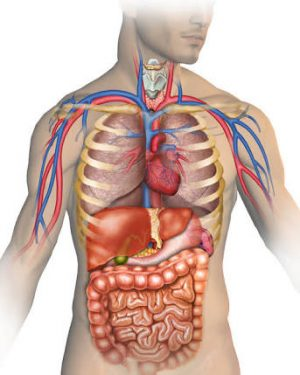 9
İNSAN VÜCUDUNU OLUŞTURAN SİSTEMLER
Sistem: Kendine özgü görevleri olan ve çeşitli organların oluşturduğu vücut yapılarıdır. 
Hareket sistemi
Dolaşım sistemi
Sinir sistemi
Solunum sistemi
Boşaltım sistemi
Sindirim sistemi
10
HAREKET SİSTEMİ
Hareket sistemi; vücudun hareket etmesini ve desteklenmesini sağlar, koruyucu görev yapar.
Hareket sistemini oluşturan yapılar;
Kemikler,
Eklemler,
Kaslar.
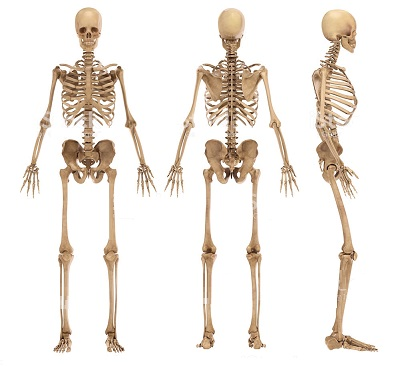 11
DOLAŞIM SİSTEMİ
Dolaşım sistemi; vücut dokularının ihtiyacı olan oksijen, besin, hormon, bağışıklık vb. elemanları taşır ve geriye toplar.

Dolaşım sistemini oluşturan yapılar;
Kalp,
Damarlar,
Kan.
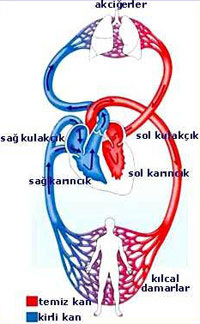 12
DOLAŞIM SİSTEMİ
Kalp 
Göğüs kafesinin ortasında bulunur ve iki bölümden oluşur. Damarlar aracılığı ile kanı vücuda pompalar.

Damarlar
Atardamar
Toplardamar
Kılcal damar
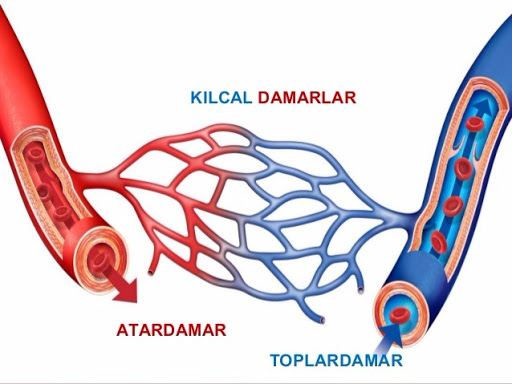 13
SİNİR SİSTEMİ
Sinir sistemi; bilinç, anlama, düşünme, algılama, hareketlerin uyumu ve dengesi, solunum ile dolaşımı sağlar.

Sinir sistemini oluşturan yapılar;
Beyin,
Beyincik,
Omurilik soğanı,
Omurilik.
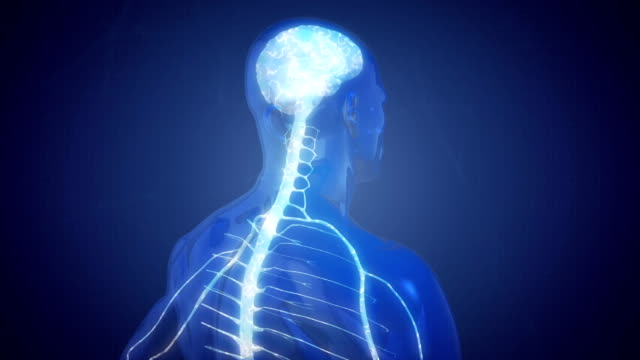 14
SOLUNUM SİSTEMİ
Solunum sistemi; vücuda gerekli olan gaz alışverişini yaparak, hücre ve dokuların oksijenlenmesini sağlar. 

Solunum sistemi iki bölümden oluşur;
Solunum yolu,
Akciğerler.
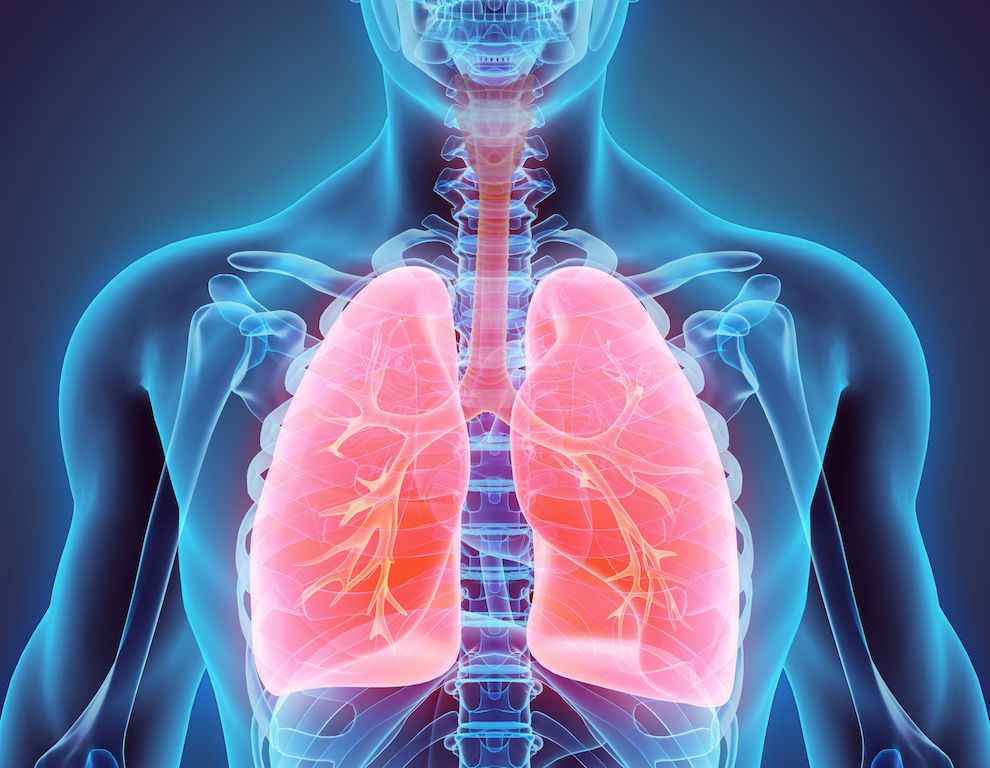 15
BOŞALTIM SİSTEMİ
Boşaltım sistemi; kanı süzerek gerekli maddelerin vücutta tutulması ve zararlı olanların atılması görevini yaparak, vücutta iç dengeyi korur.

Boşaltım sistemini oluşturan yapılar;
Böbrekler,
İdrar kanalları,
İdrar kesesi,
İdrar borusu/ yolu.
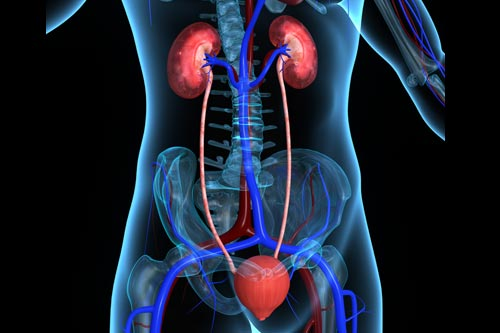 16
SİNDİRİM SİSTEMİ
Sindirim sistemi; ağızdan alınan besinlerin öğütülerek sindirilmesini ve kan dolaşımı vasıtasıyla vücuda dağıtılmasını sağlar.
Sindirim sistemi organları;
Dil ve dişler,
Yemek borusu,
Mide,
Safra kesesi,
Pankreas, 
Bağırsaklar.
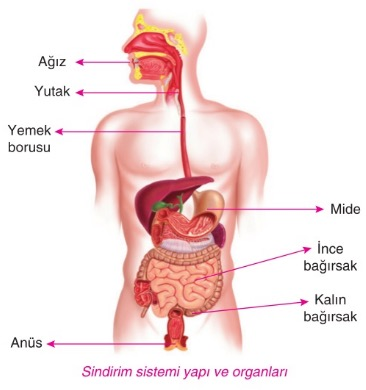 17
YAŞAM BULGULARI
Yaşam bulguları:
Bilinç,
Solunum,
Dolaşım,
Vücut ısısı,
Kan Basıncı.
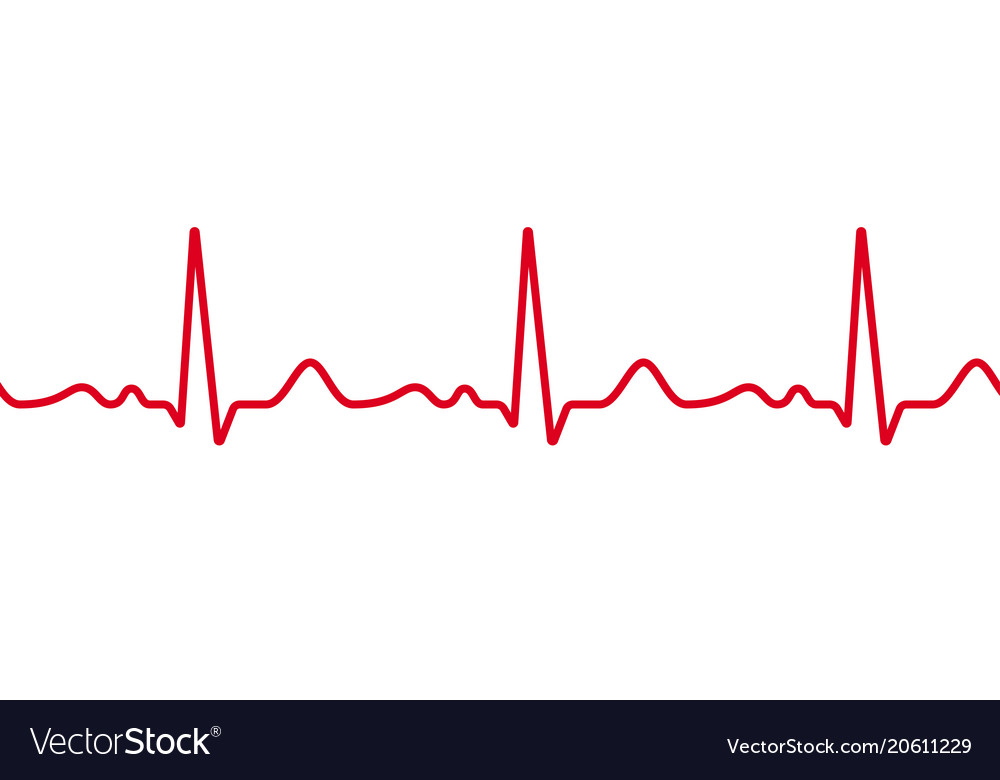 18
YAŞAM BULGULARI
Bilinç: Önce hasta/yaralının bilinç düzeyi değerlendirilir. Bilinç düzeyi yaralanmanın ağırlık derecesinin göstergesidir.

Bilinç düzeyleri;
Kişinin bilinci yerinde/açık ise; tüm uyarılara cevap verir.
1.derece bilinç kaybı; sözlü ve gürültülü uyaranlara cevap verir.
2.derece bilinç kaybı; ağrılı uyaranlara cevap verir.
3.derece bilinç kaybı; tüm uyaranlara tepkisizdir, cevap vermez.
19
YAŞAM BULGULARI
2. Solunum: Nefes alıp verme olayıdır. 

Solunum sıklığı, kişinin bir dakika boyunca nefes alma ve verme sayısıdır.

Hasta/yaralının solunumunun değerlendirilmesinde; 
Solunum sıklığına/sayısına,
Aralıklarının eşitliğine,
Ritmine, 
Derinliğine bakılır.
20
YAŞAM BULGULARI
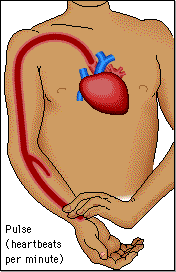 3. Dolaşım/ Nabız: Kalp atımlarının atardamar duvarına yaptığı basıncın damar duvarında parmak uçlarıyla hissedilmesidir.
21
SAĞLIKLI BİR İNSANDA NABIZ VE SOLUNUM SAYILARI
22
VÜCUTTA NABIZ ALINAN BÖLGELER
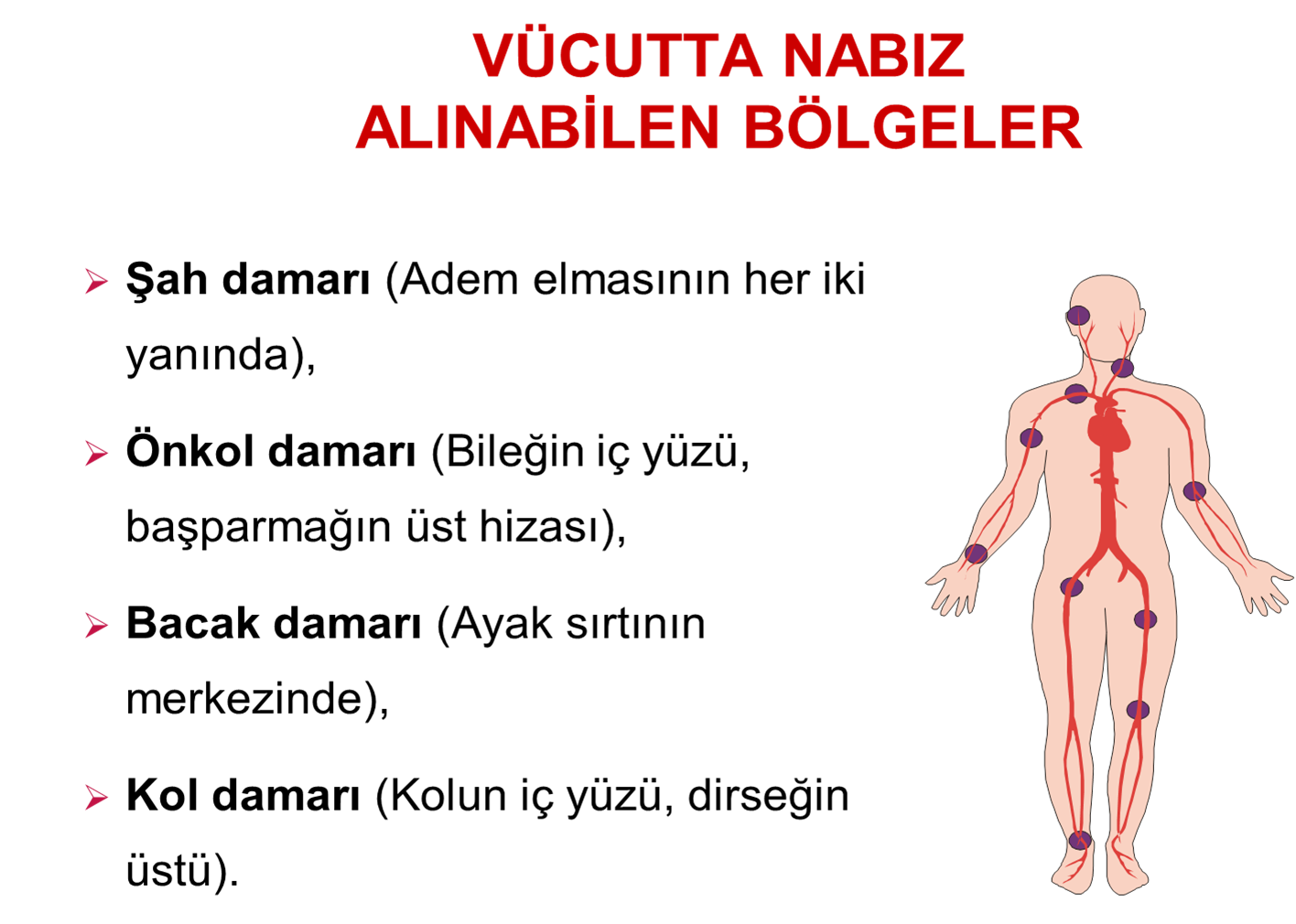 Şah damarı (Adem elmasının her iki yanında),
 Önkol damarı (Bileğin iç yüzü, başparmağın üst hizası),
 Bacak damarı (Ayak sırtının merkezinde),
 Kol damarı (Kolun iç yüzü, dirseğin üstü).
23
NABIZ ALINAN BÖLGELER
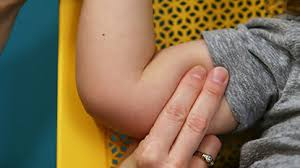 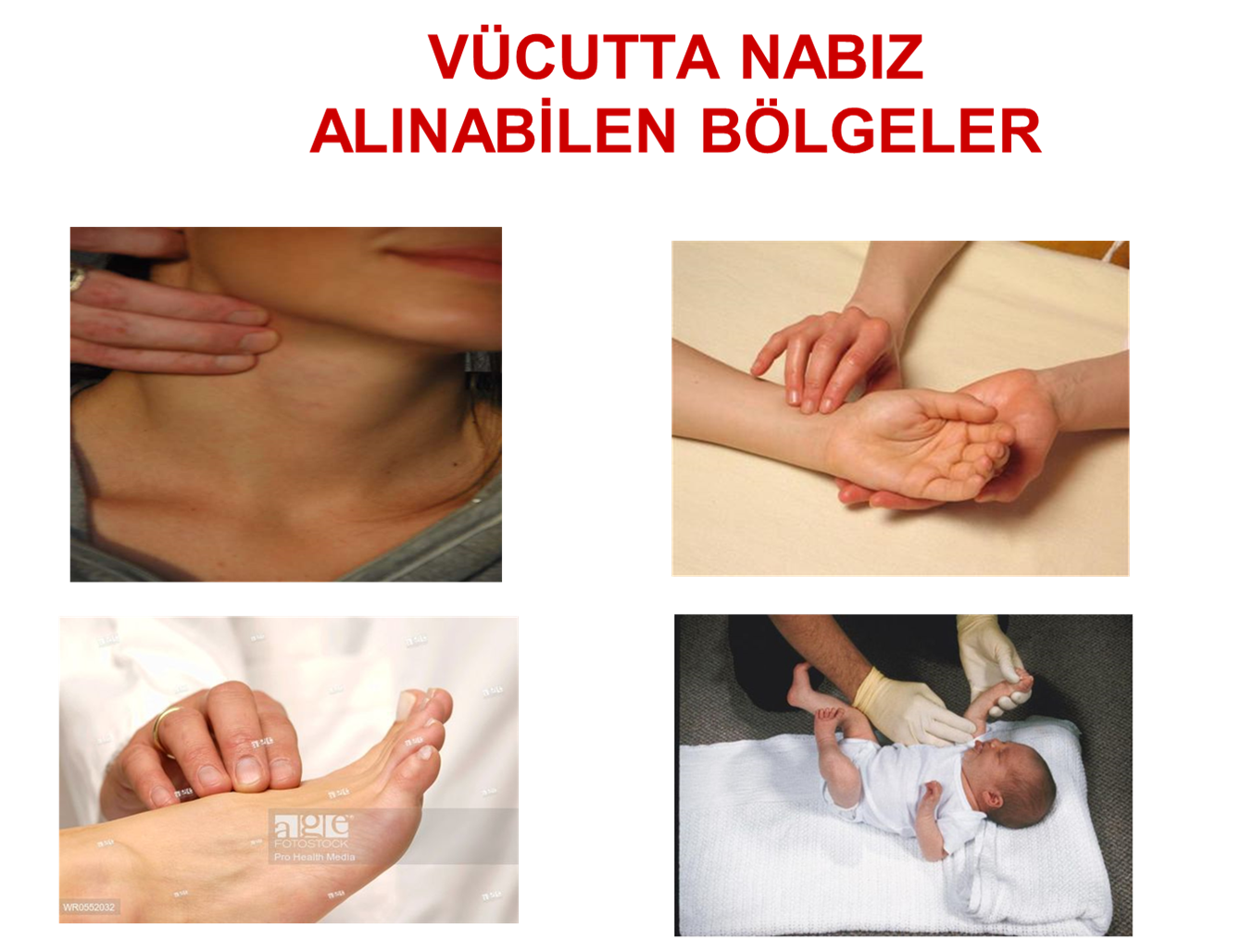 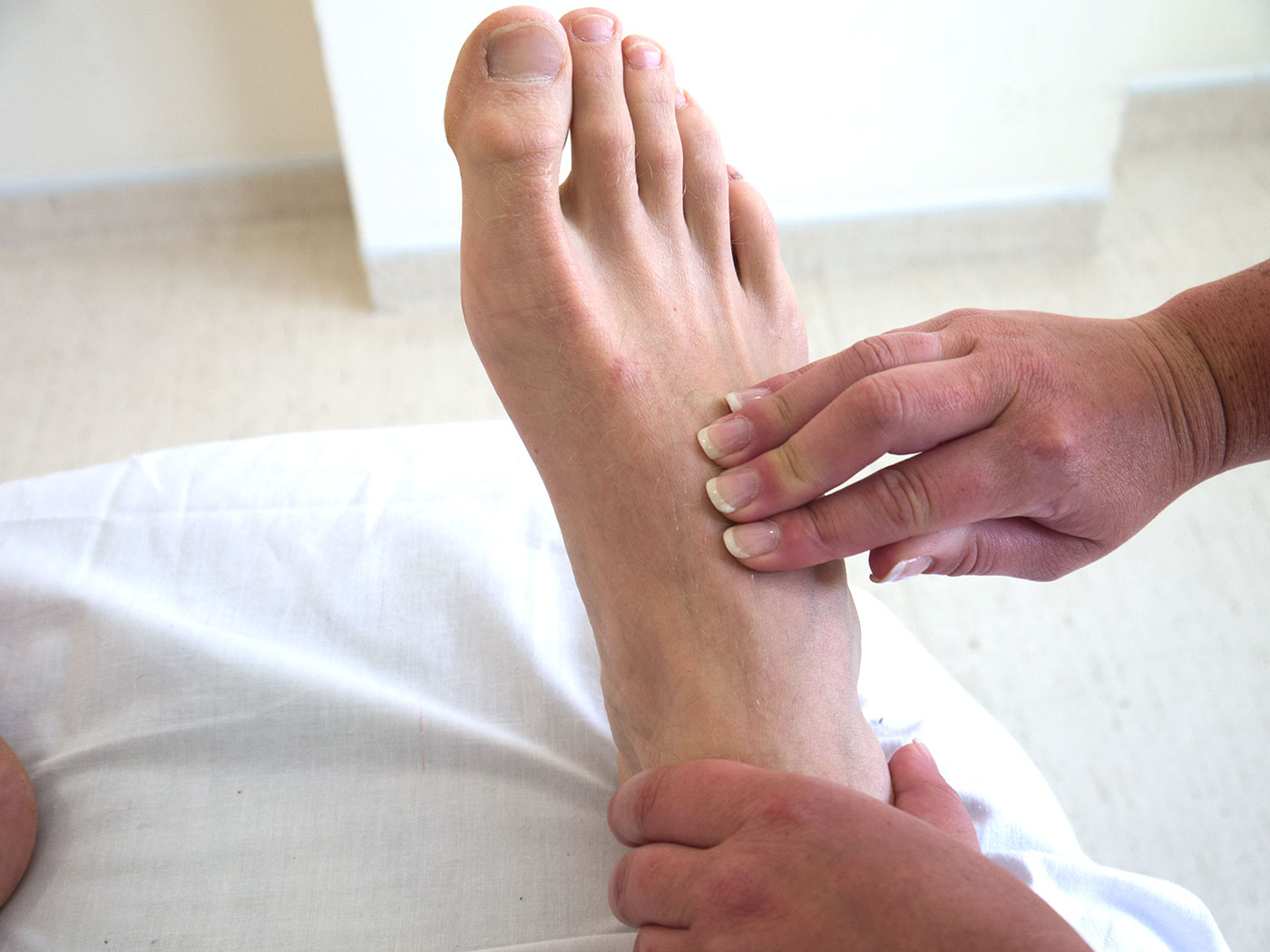 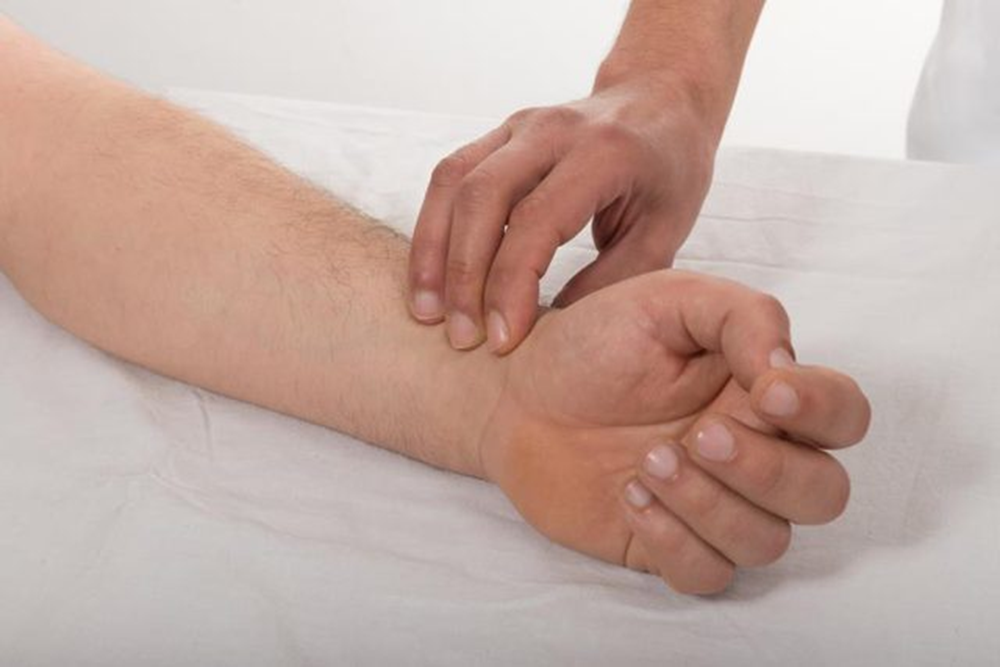 24
YAŞAM BULGULARI
4. Vücut Isısı
İlk yardımda vücut ısısı koltuk altından alınır.
Normal vücut ısısı 36,5 ⁰C’dir.
Normal değerin üstünde olması yüksek ateş, altında olması düşük ateş olarak belirtilir.
41-42 ⁰C üstü ve 34,5 ⁰C tehlike olduğunu belirtir.
31 ⁰C ve altı ölümcüldür.
25
YAŞAM BULGULARI
5. Kan Basıncı (Tansiyon)
Hasta/yaralı değerlendirilirken ilk yardımcı tarafından kan basıncı kontrol edilmez.
Kan basıncı; kalbin kasılma ve gevşeme anında damar duvarına yaptığı basınçtır.
Kalbin kanı pompala gücünü gösterir.
Normal kan basıncı değerleri;
     Küçük tansiyon için; 50-100 mm/Hg,
     Büyük tansiyon için; 100-140 mm/Hg’dir.
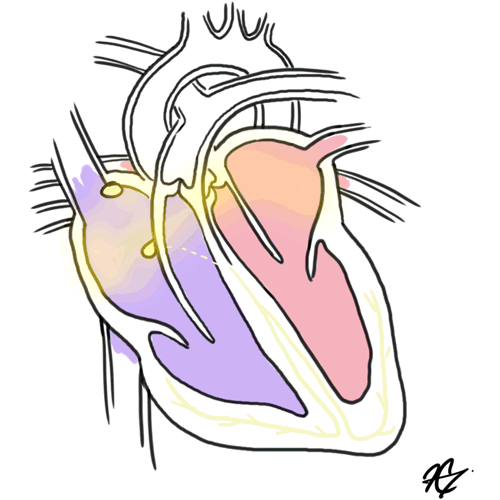 26
HASTA / YARALININ 1. ve 2. DEĞERLENDİRİLMESİ
27
HASTA/YARALININ 1. ve 2. DEĞERLENDİRİLMESİ
Amaç:
Hastalık ya da yaralanmanın ciddiyetinin değerlendirilmesi,
İlk yardım önceliklerinin belirlenmesi,
Yapılacak ilk yardım yönteminin belirlenmesi,
Güvenli bir müdahale sağlanması.
28
HASTA/ YARALININ İLK  (1.) DEĞERLENDİRME AŞAMALARI
Bilinç Durumunun Değerlendirilmesi
Yetişkin ve çocuklarda bilinç kontrolü; hafifçe omuzlarına dokunarak ve ‘iyi misiniz?’ diye sorularak,
Bebeklerde bilinç kontrolü; bebeğin ayak tabanına vurularak yapılır.
29
BİLİNÇ DURUMUNUN DEĞERLENDİRİLMESİ
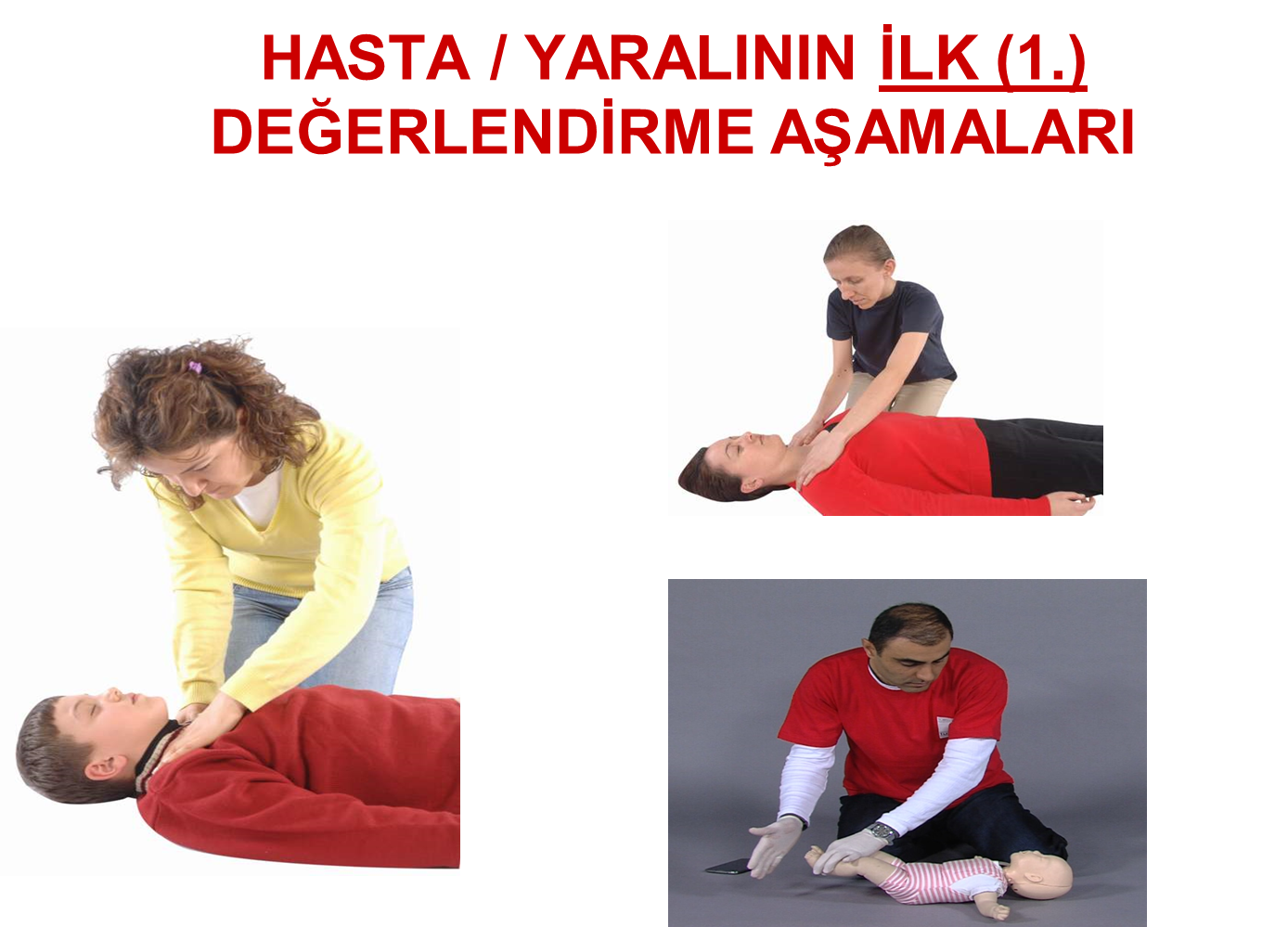 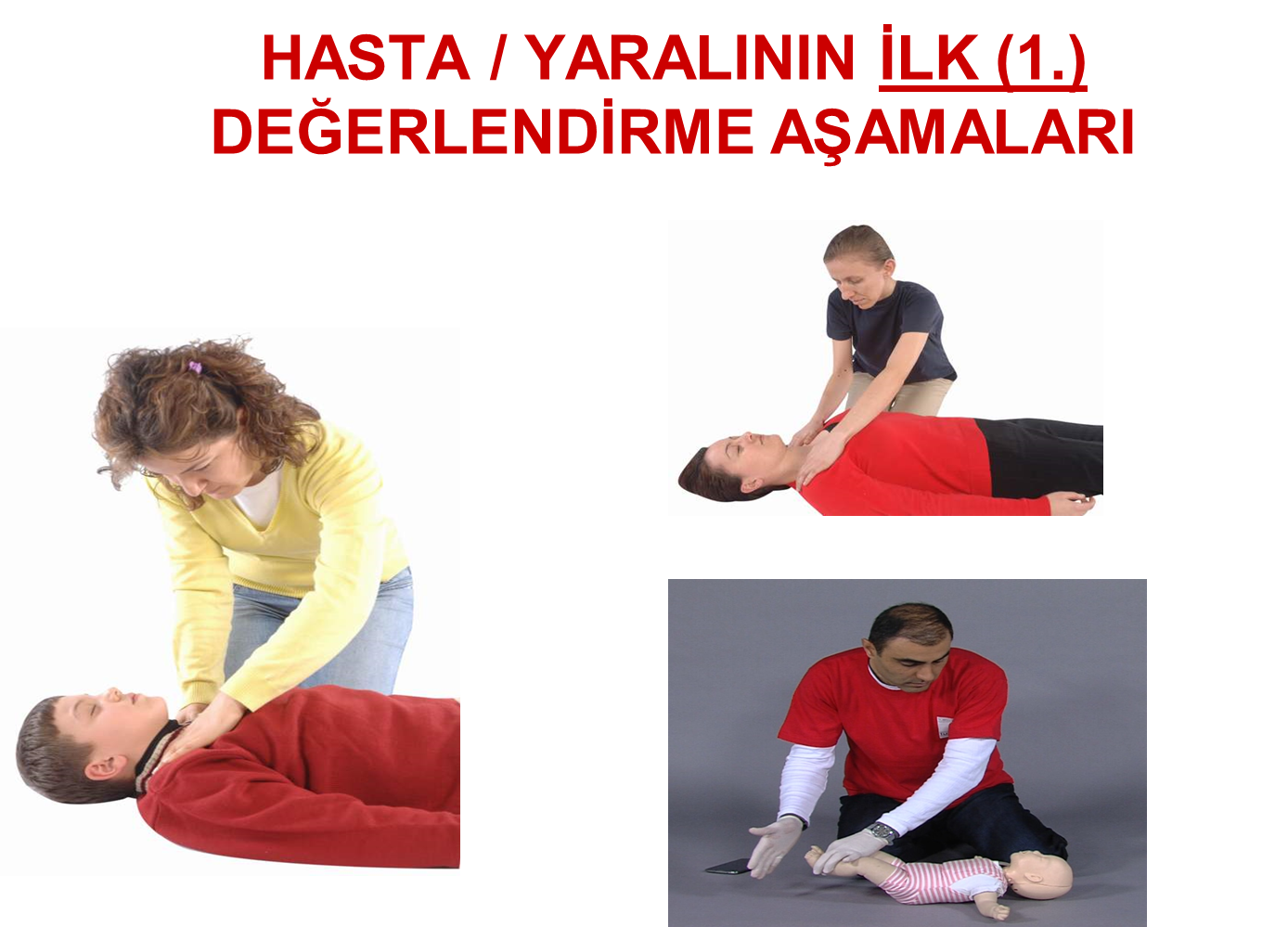 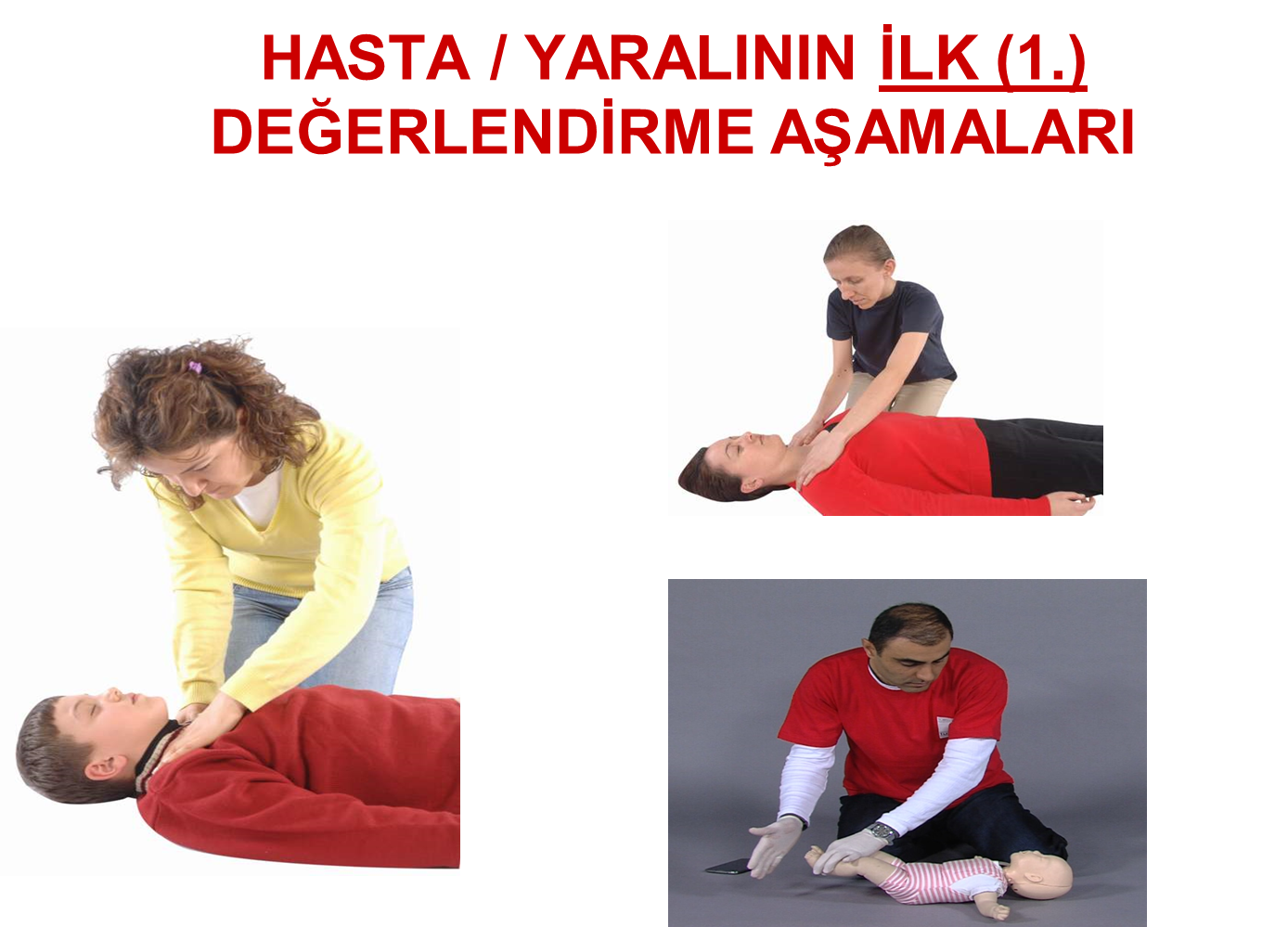 30
HASTA/ YARALININ İLK  (1.) DEĞERLENDİRME AŞAMALARI
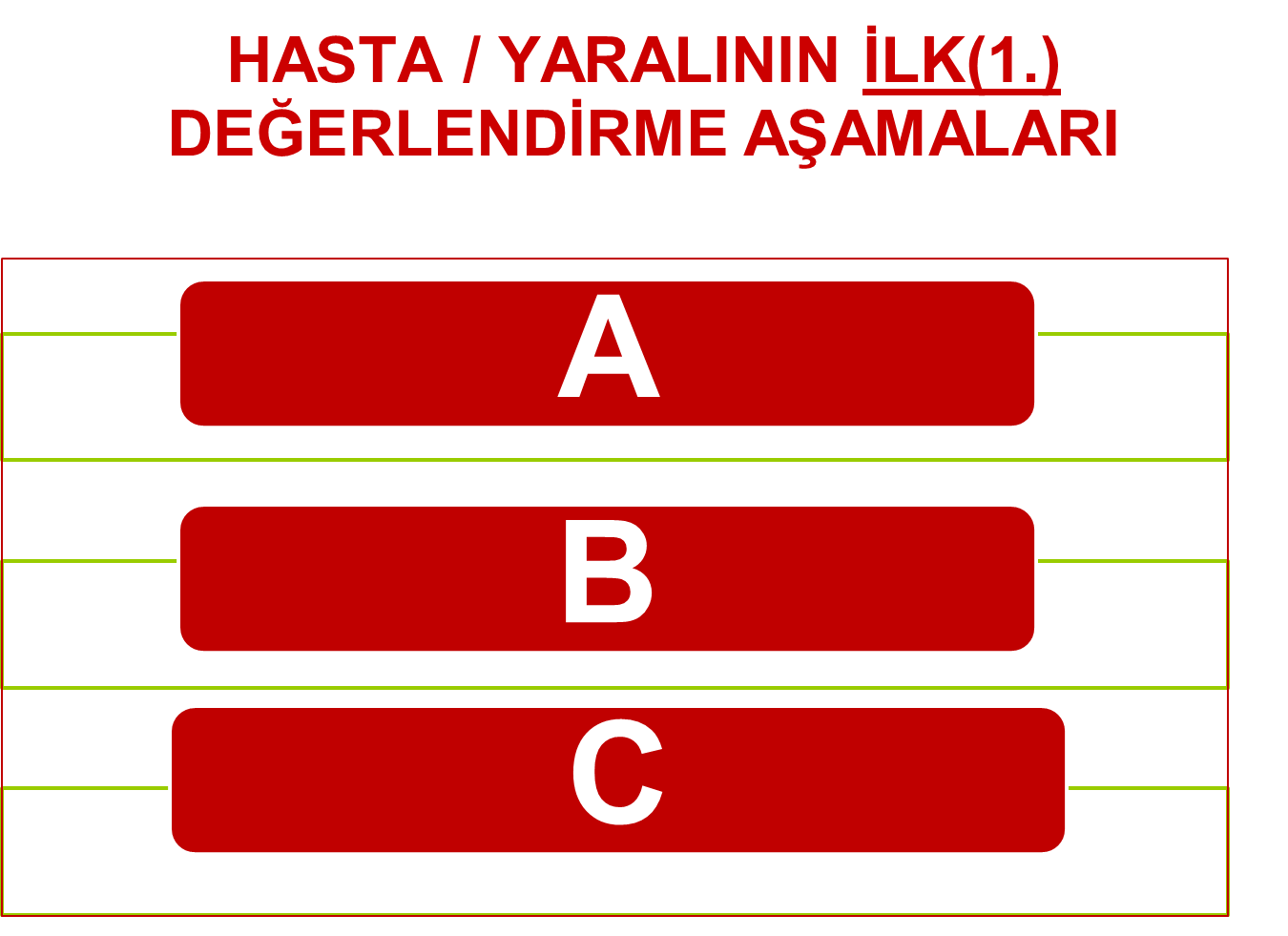 31
HASTA/ YARALININ İLK  (1.) DEĞERLENDİRME AŞAMALARI
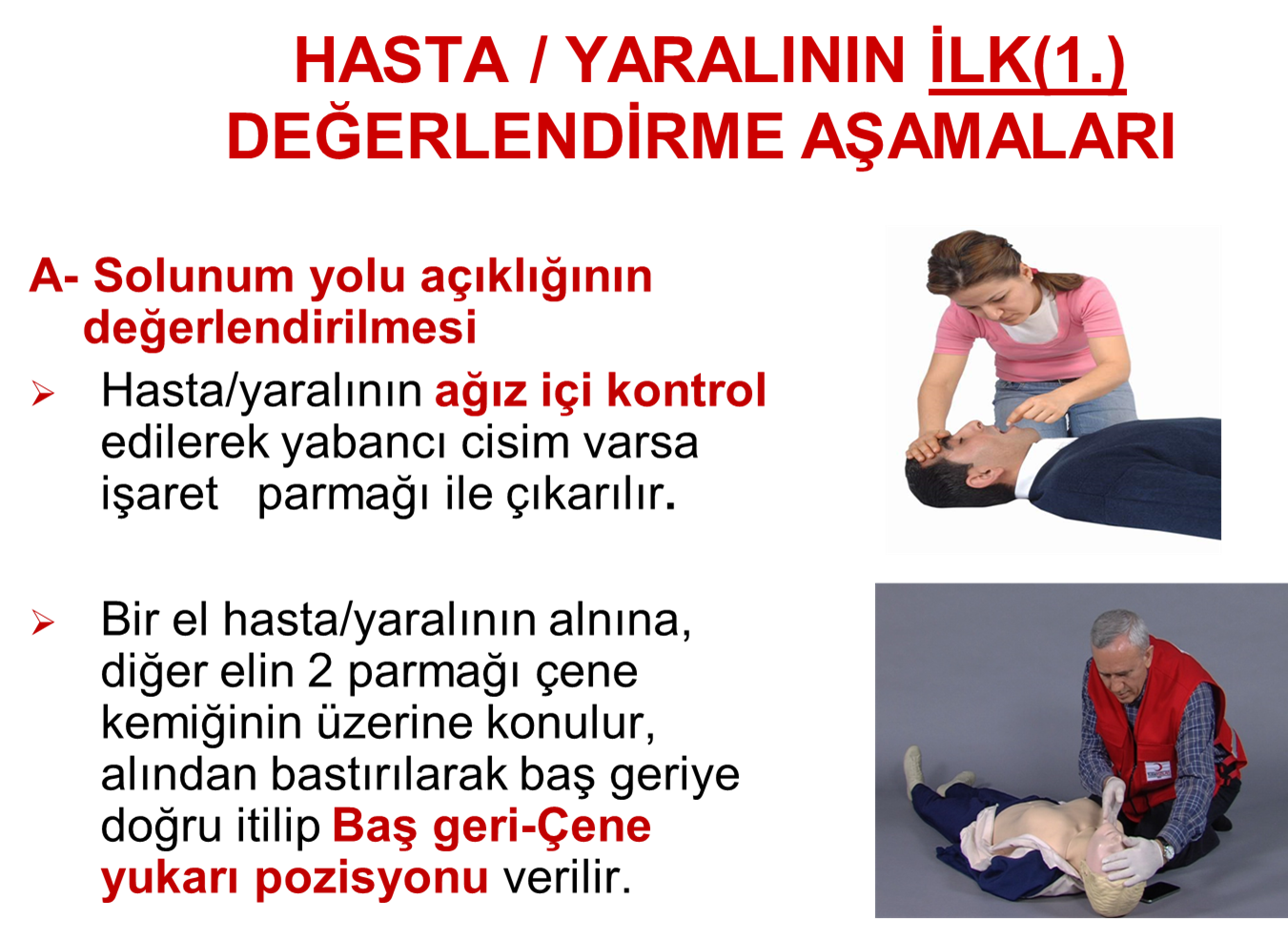 A. Solunum Yolu Açıklığının Değerlendirilmesi
Hasta/yaralının ağız içi kontrol edilerek yabancı cisim varsa çıkarılır.
Bir el hasta/yaralının alnına, diğer elin 2 parmağı çene kemiğinin üzerine konulur. Alından bastırılarak baş geriye doğru itilip baş geri- çene yukarı pozisyonu verilir.
32
HASTA/ YARALININ İLK  (1.) DEĞERLENDİRME AŞAMALARI
B. Solunumun Değerlendirilmesi
Hasta/yaralının solunum yapıp yapmadığı Bak- Dinle-Hisset yöntemiyle 10 sn. süreyle değerlendirilir.
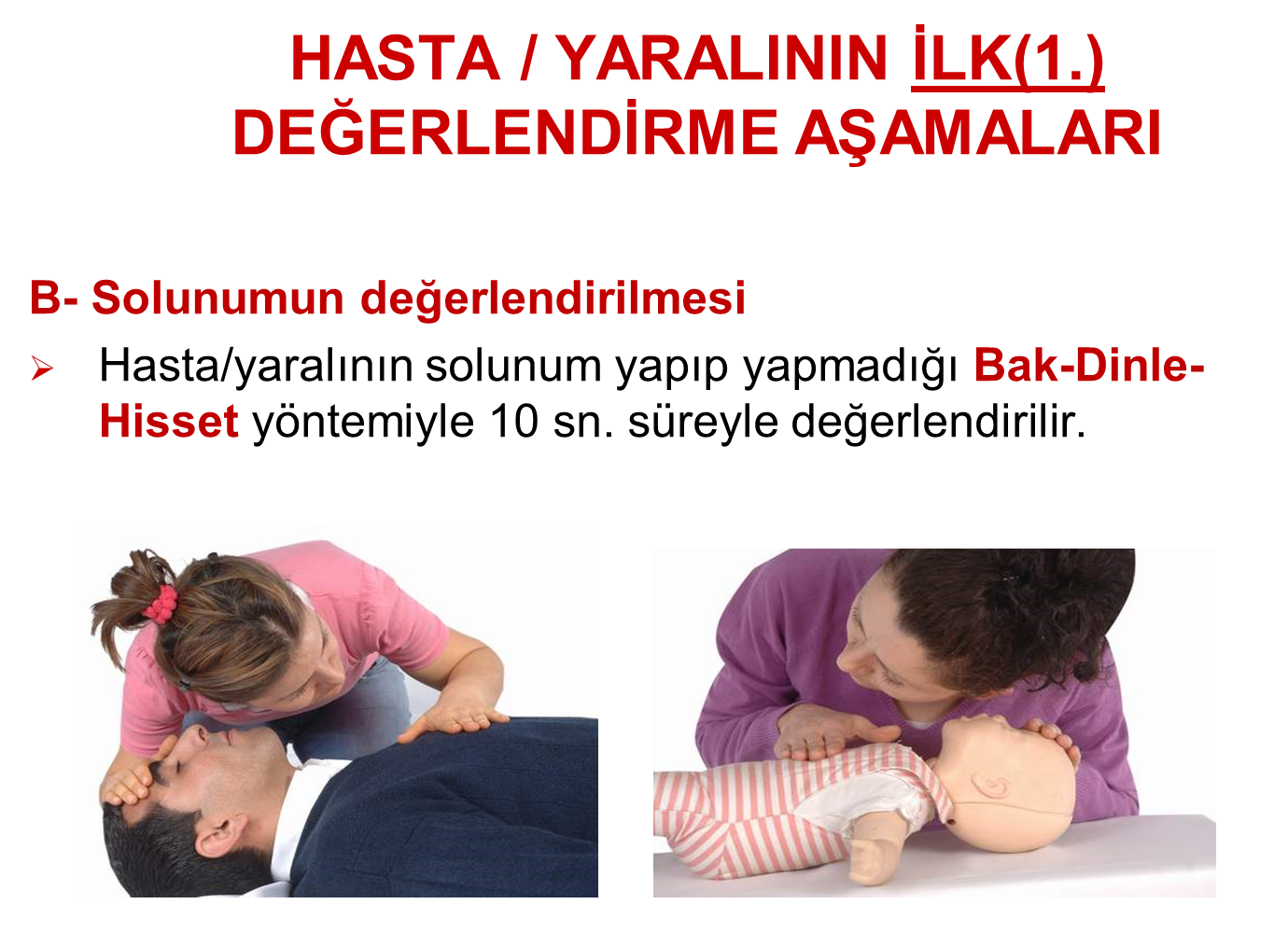 33
HASTA/ YARALININ İLK  (1.) DEĞERLENDİRME AŞAMALARI
Hasta /yaralının bilinci kapalı ve solunumu yoksa;
Hemen Temel Yaşam Desteğine (TYD) başlanmalıdır.
TYD’ye yetişkinlerde 30 göğüs basısı,
TYD’ye çocuk ve bebeklerde 2 solunumla başlanır.
34
HASTA/ YARALININ İLK  (1.) DEĞERLENDİRME AŞAMALARI
C. Dolaşımın Değerlendirilmesi
Bilinci kapalı ve solunumu varsa; H/Y’nin nabzı değerlendirilir.
Yetişkin ve çocuklarda şah damarından,
Bebeklerde kol atardamarından, 3 parmakla 5 saniye
İlk değerlendirme sonucunda H/Y’nin bilinci kapalı fakat solunum ve nabzı varsa derhâl koma pozisyonu verilerek diğer yaralılar değerlendirilir.
35
HASTA / YARALININ İKİNCİ (2.) DEĞERLENDİRMESİ
36
HASTA/ YARALININ İKİNCİ (2.) DEĞERLENDİRME AŞAMALARI
A. Görüşerek Bilgi Edinme ve Yaşam Bulgularının Değerlendirilmesi
Kendini tanıtma,
H/Y ismini öğrenme ve ismiyle hitap etme,
Hoşgörülü ve nazik davranarak güven sağlama,
H/Y endişelerini giderme,
Olayın nedeni ve koşullarını öğrenme,
H/Y kişisel özgeçmişini sorma,
En son ne yediği, kullandığı ilaçlar ve alerjisini öğrenme.
37
HASTA/ YARALININ İKİNCİ (2.) DEĞERLENDİRME AŞAMALARI
Görüşerek Bilgi Edinme ve Yaşam Bulgularının Değerlendirilmesi
H/Y baştan aşağı kontrol edilir:
Bilinç düzeyi, anlama, algılama (gün, ay, yıl vb.),
Solunum sayısı, ritmi, derinliği,
Vücut veya cilt ısısı, nemi, rengi (soğuk, soluk vb.),
Nabız sayısı ritmi, ritmi, şiddeti.
38
HASTA/ YARALININ İKİNCİ (2.) DEĞERLENDİRME AŞAMALARI
B. Genel Vücut Muayenesi
Baş Muayenesi
Saçlı deri, baş ve yüzde yaralanma ve morluk olup olmadığı,
Kulak veya burundan sıvı ve kan gelip gelmediği,
Ağız içinde yabancı madde, kan, kırık diş vb. olup olmadığı kontrol edilir.
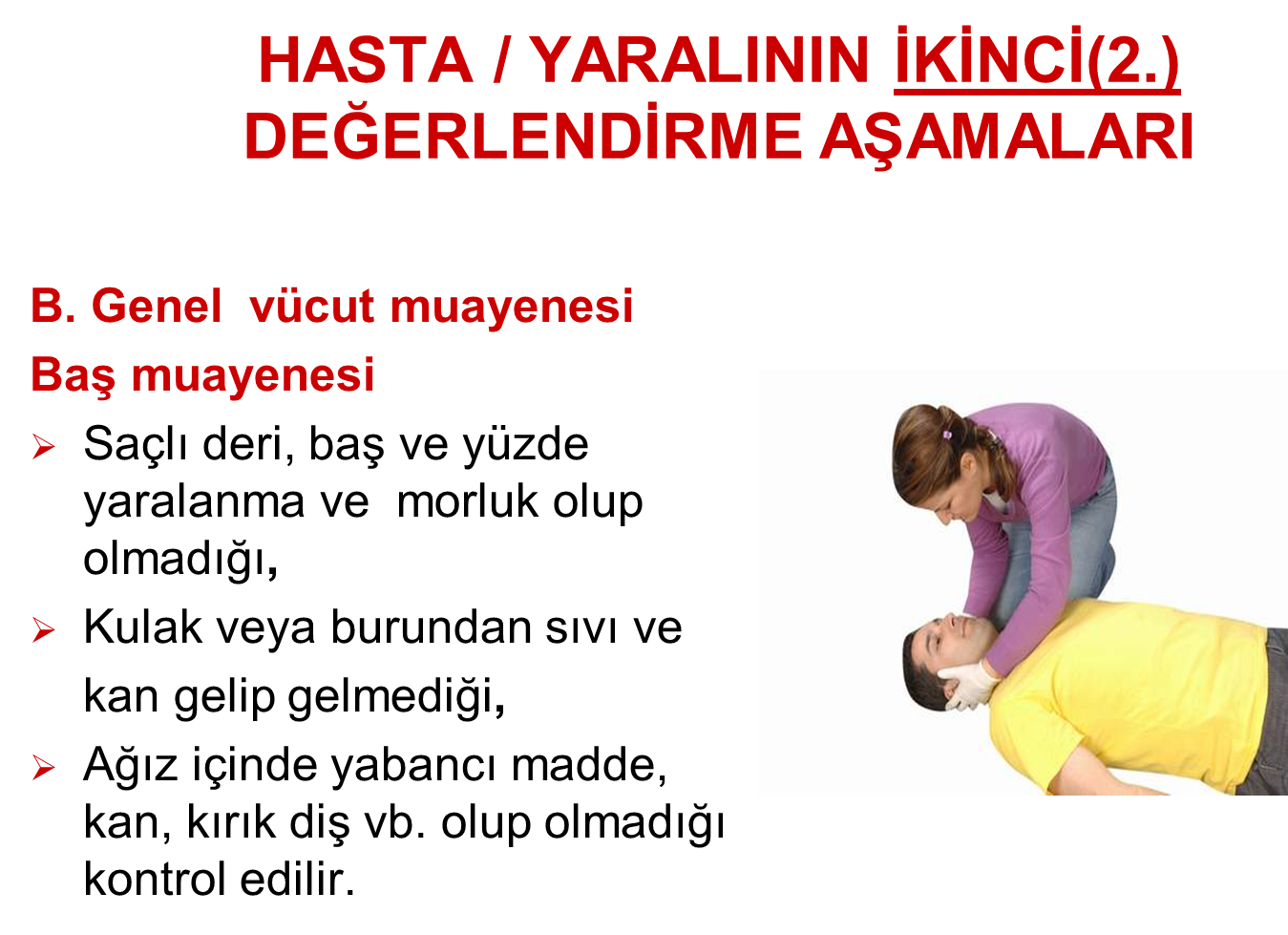 39
HASTA/ YARALININ İKİNCİ (2.) DEĞERLENDİRME AŞAMALARI
Boyun muayenesi

Ağrı ve hassasiyet durumu,
Şişlik ve şekil bozukluğu olup olmadığı araştırılır.

!! Aksi ispat edilinceye kadar boyun zedelenmesi ihtimali dikkate alınmalıdır.
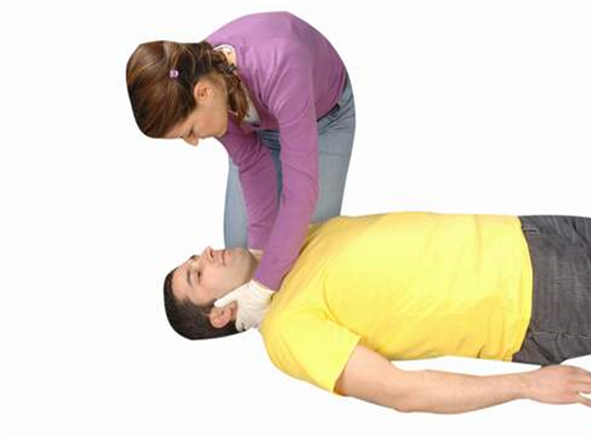 40
HASTA/ YARALININ İKİNCİ (2.) DEĞERLENDİRME AŞAMALARI
Göğüs Kafesi Muayenesi
Saplanmış cisim, açık yara, şekil bozukluğu, morarma, kanama, ağrı olup olmadığı kontrol edilir.
Göğüs kafesi genişlemesinin normal olup olmadığı gözlenir.
Göğüs muayenesinde eller arkaya kaydırılarak H/Y’nin sırtı kontrol edilir.
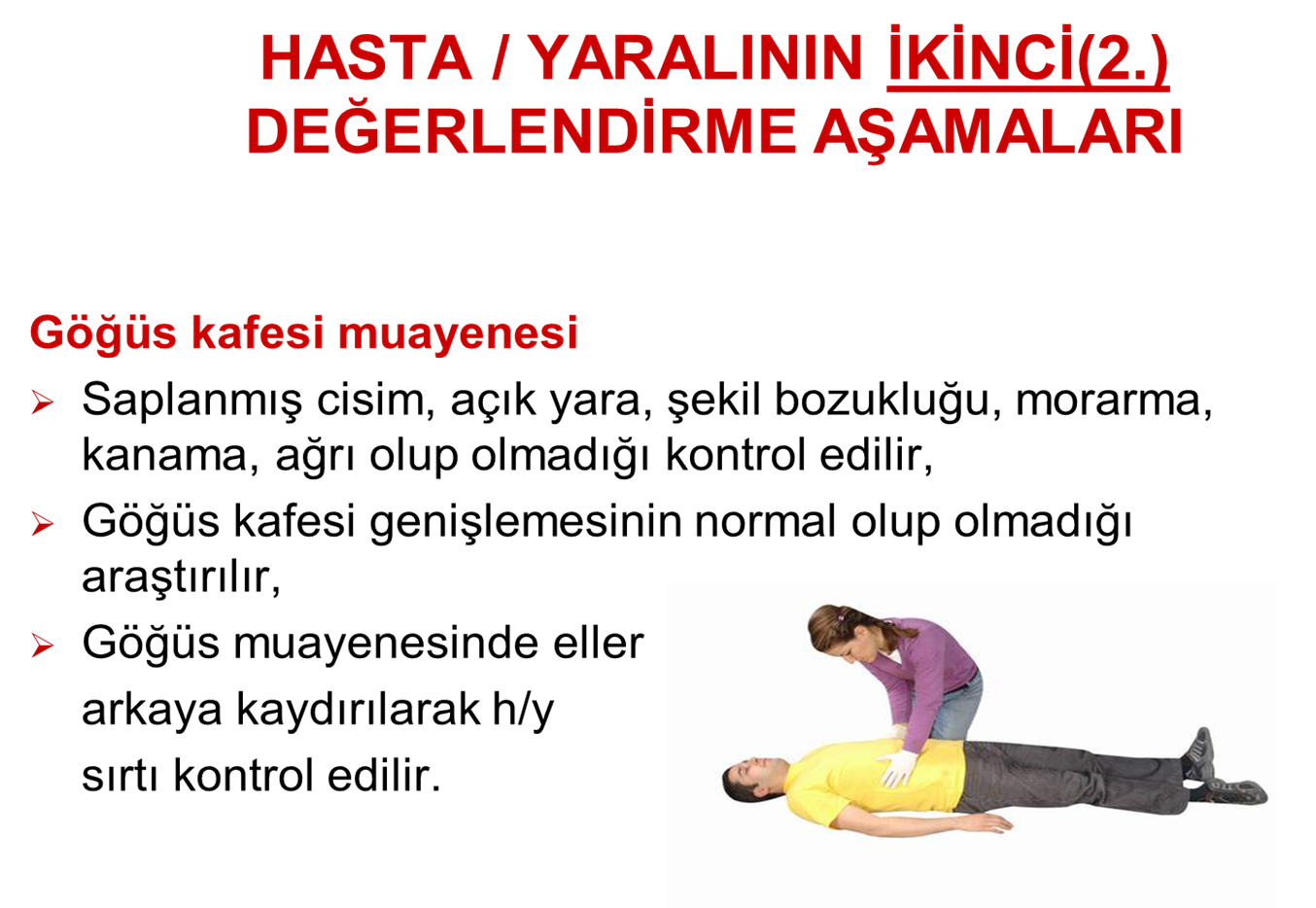 41
HASTA/ YARALININ İKİNCİ (2.) DEĞERLENDİRME AŞAMALARI
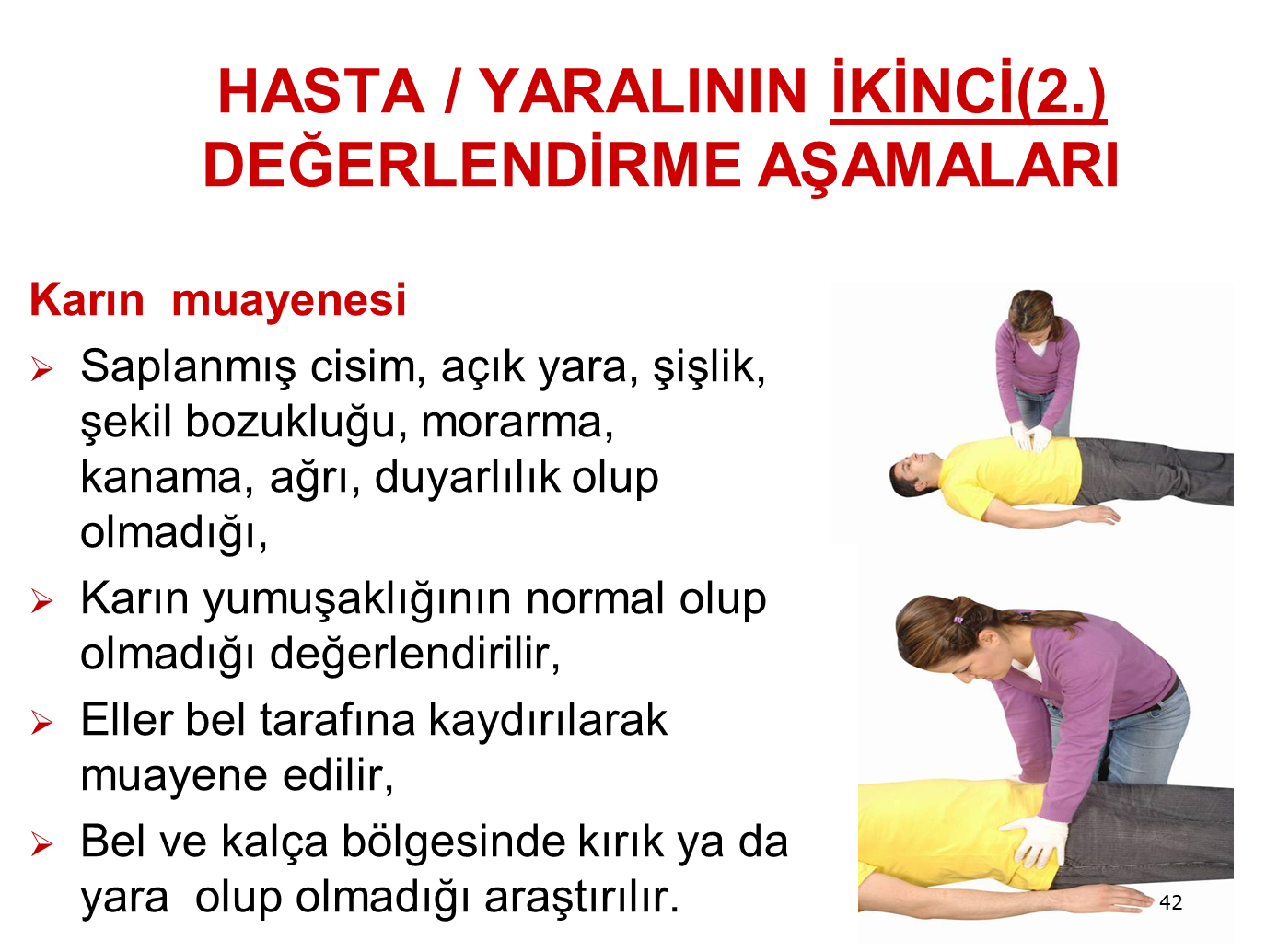 Karın Muayenesi
Saplanmış cisim, açık yara, şişlik, şekil bozukluğu, morarma, kanama, ağrı, duyarlılık olup olmadığı,
Karın yumuşaklığının normal olup olmadığı değerlendirilir.
Eller bel bölgesine kaydırılarak muayene edilir.
Bel ve kalça bölgesinde kırık ya da yara olup olmadığı araştırılır.
42
HASTA/ YARALININ İKİNCİ (2.) DEĞERLENDİRME AŞAMALARI
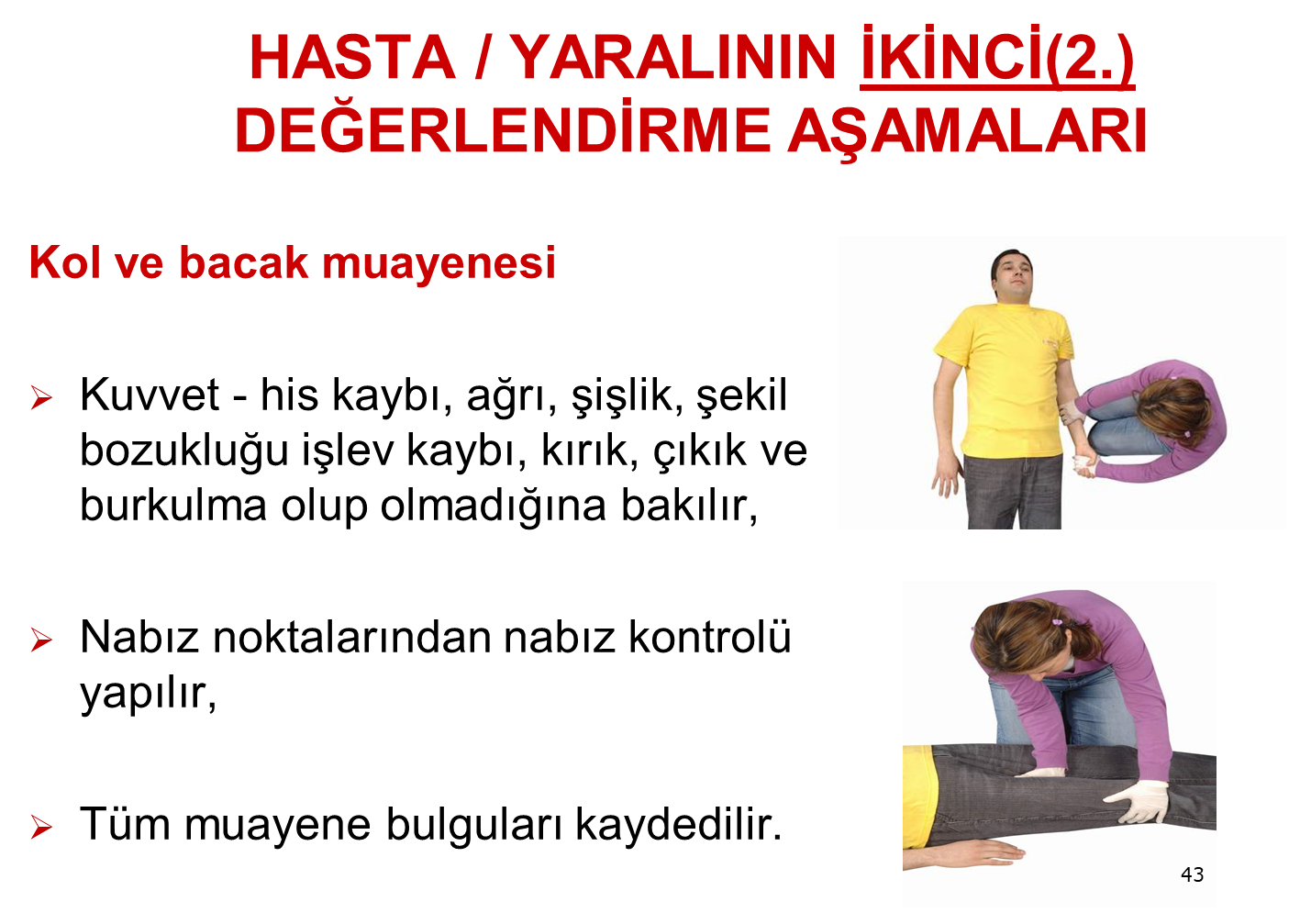 Kol ve Bacak Muayenesi

Kuvvet- his kaybı, ağrı, şişlik, şekil bozukluğu, işlev kaybı, kırık, çıkık ve burkulma olup olmadığına bakılır.
Nabız noktalarından nabız kontrolü yapılır.
Tüm muayene bulguları kaydedilir.
43
HASTA/ YARALININ İKİNCİ (2.) DEĞERLENDİRME AŞAMALARI
İkinci değerlendirmeden sonra mevcut duruma göre yapılacak müdahaleler belirlenip uygulanır.
44
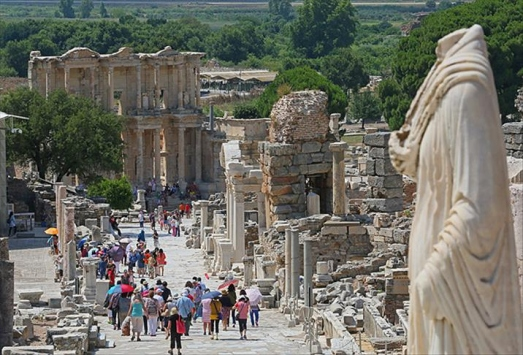 45